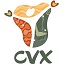 Processos de Formação – CVX Regional Sul
“A formação CVX é um processo de seguimento de Cristo cada vez mais de perto, em novas situações, novas dimensões de nossa personalidade, novos níveis de profundidade” (Carisma CVX, p. 110)
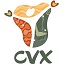 Formação nas dimensões do estilo de vida CVX:
Vida Espiritual: sentir com JC, com Maria, com a Igreja e com o Mundo (oração, sacramentos, familiarizar-se com a Palavra)
Vida Comunitária: elementos formativos vividos dentro da comunidade, reforçando laços comunitários – Comunidade mundial
Vida Apostólica: experiência apostólicas, de serviço, vida missionária


MOTIVAÇÃO  BUSCA  DESCOBERTA  CONFIRMAÇÃO
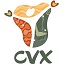 Experiências com a Espiritualidade Inaciana

EVC/retiros quaresmais, advento... 
Exercícios Espirituais para Jovens (EEJ)
Atividades do Espaço Magis
Convite para conhecer o estilo de vida CVX
Grupos de Acolhimento
Pré-CVX
CVX
Formação continuada
- Órgãos auxiliares: acompanhamento membros
- Curso de assessores
- Curso para acompanhamento espiritual (CAP)
- Curso de formação sociopolítica (LA)
- Curso de formação teológica (LA)
- Biblioteca digital
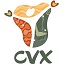 Caminhos para incorporar jovens
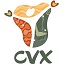 Caminhos para incorporar adultos
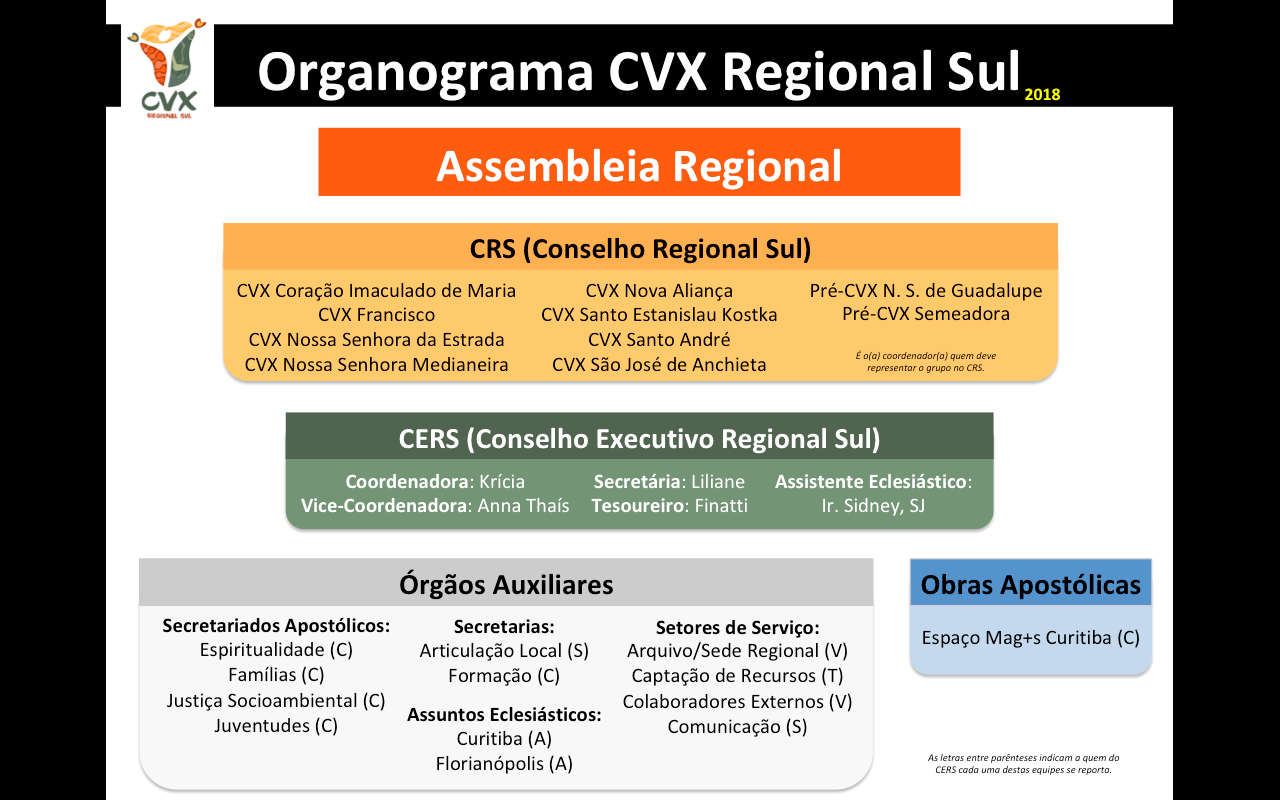 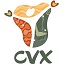 Partilha Corpo Apostólico Regional